AUDIENCIA PÚBLICA
Criterios, Modelos y Metodología utilizados para la Fijación de Peajes y Compensaciones del Sistema Complementario de Transmisión de Libre Negociación de la empresa Sociedad Minera Cerro Verde S.A.A

(26 de julio de 2018)
Marco Legal (1-2)
Decreto Ley N° 25844, Ley de Concesiones Eléctricas (en adelante “LCE”) y su Reglamento aprobado con Decreto Supremo N° 009-93-EM.
Ley Nº 28832, Ley para Asegurar el Desarrollo Eficiente de la Generación.
Reglamento de Transmisión, aprobado con Decreto Supremo Nº 027-2007-EM.
Ley N° 27838, Ley de Transparencia y Simplificación de los Procedimientos Regulatorios de Tarifas.
Ley N° 27332, Ley Marco de los Organismos Reguladores de la Inversión Privada en los Servicios Públicos y su Reglamento aprobado por Decreto Supremo N° 042-2005-PCM.
Reglamento General de Osinergmin, aprobado por Decreto Supremo N° 054-2001-PCM.
Ley N° 27444, Ley del Procedimiento Administrativo General.
Texto Único Ordenado de la Norma de Procedimiento para Fijación de Precios Regulados, aprobado mediante Resolución  N° 080-2012-OS/CD.
Marco Legal (2-2)
ASPECTOS TÉCNICO ECONÓMICOS
FIJACIÓN DE TARIFAS DE SCT
ASPECTOS LEGALES Y DE TRANSPARENCIA
Marco Regulatorio Actual
Ley Para Asegurar
Ley de Concesiones
el Desarrollo
Eléctricas (LCE)
Eficiente de la
Reglamento de la
Reglamento
Generación
Nivel Jerárquico
LCE
de la Ley 28832
Normas
Osinergmin
2007-2016
Feb 1993
Nov 1992
Julio 2006
Mayo 2007
Ley Nº 25844
D.S. Nº 009-93-EM
Ley Nº 28832
D.S. Nº 027-07-EM
Línea de Tiempo de la Reforma del Marco Regulatorio
¿Por qué se regulan los Sistemas de Transmisión?
El Artículo 62 de la Ley de Concesiones Eléctricas dispone que los peajes y compensaciones de los SST sean regulados por Osinergmin.

El Artículo 27 de la Ley 28832, Ley para Asegurar el Desarrollo Eficiente de la Generación Eléctrica, dispone que las tarifas del SCT sean fijadas por Osinergmin.
Sistema de Precios
Precios
Usuarios Libres
Usuarios Servicio Público
Regulado ( ± 10% Promedio Ponderado de los Precios de Licitaciones)
Generación
Libre
Transmisión
Regulado
Regulado
Distribución
Regulado
Regulado
Tipos de Sistemas de Transmisión (1 de 2)
Sistema Garantizado de Transmisión
(SGT)
Sistema Complementario de Transmisión
(SCT)
Sistema Principal de Transmisión
(SPT)
Sistema Principal de Transmisión
(SPT)
Sistema Secundario de Transmisión
(SST)
Sistema Secundario de Transmisión
(SST)
23 Julio 2006 
(Ley 28832)
Tipos de Sistemas de Transmisión (2 de 2)
SST
SCT
Cronograma
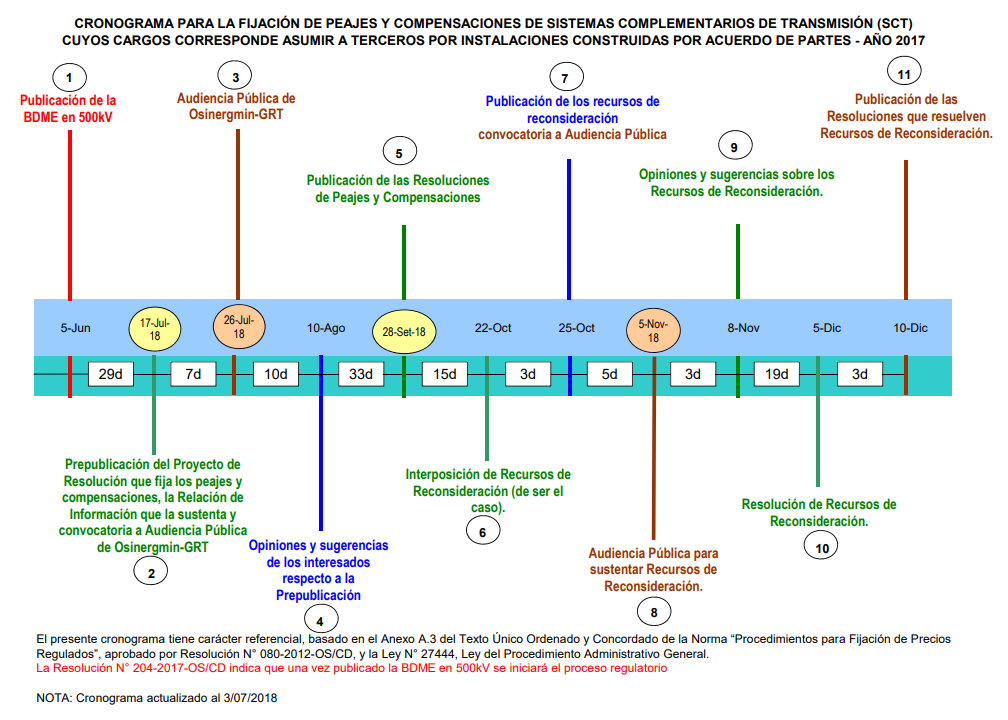 Programa de Audiencia Pública
Muchas Gracias